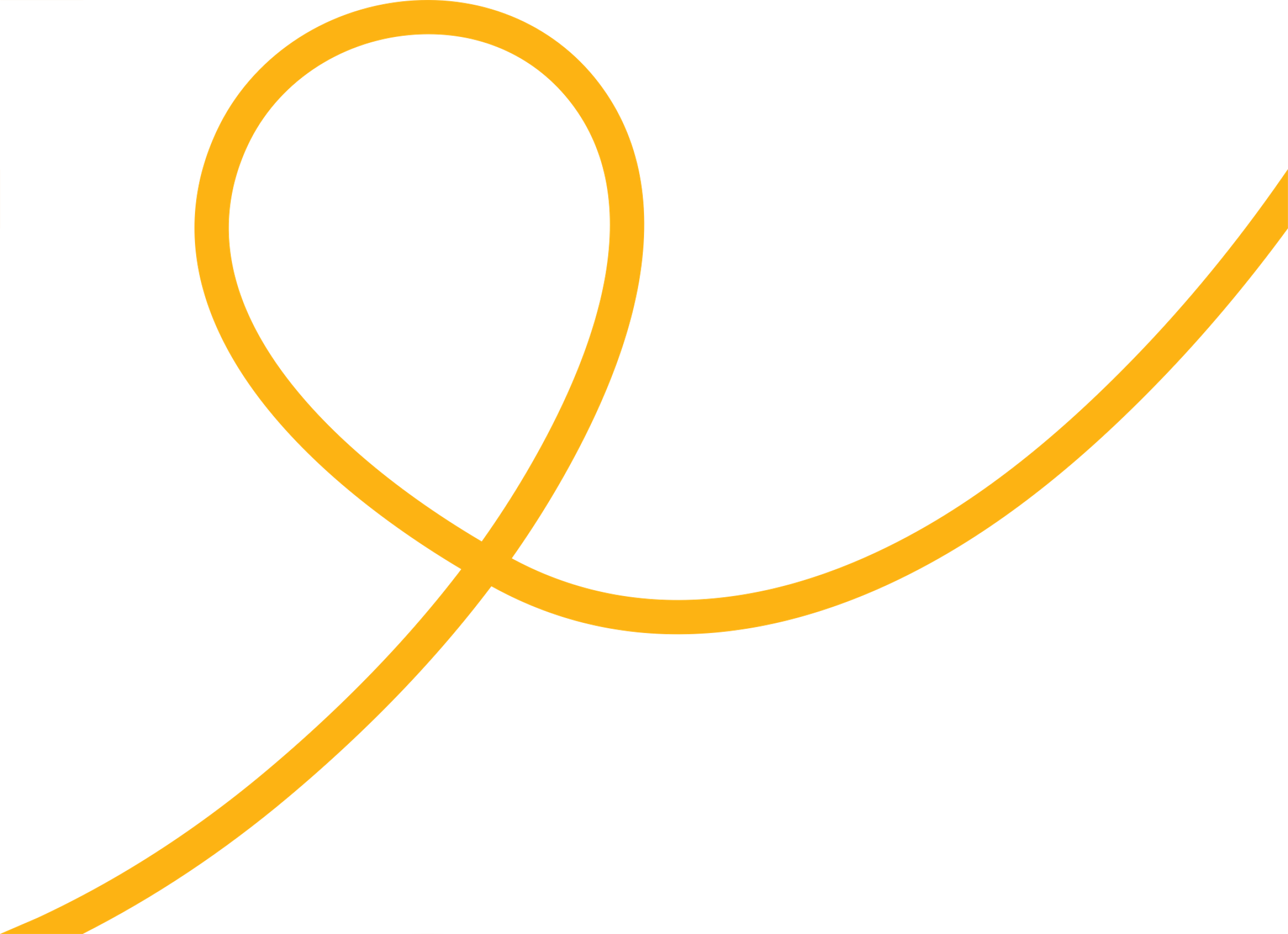 2025 Legislative Session Update
Leg Rep Network Meeting – March 11, 2025
General Updates
WSSDA Priorities
Other Policies to Watch
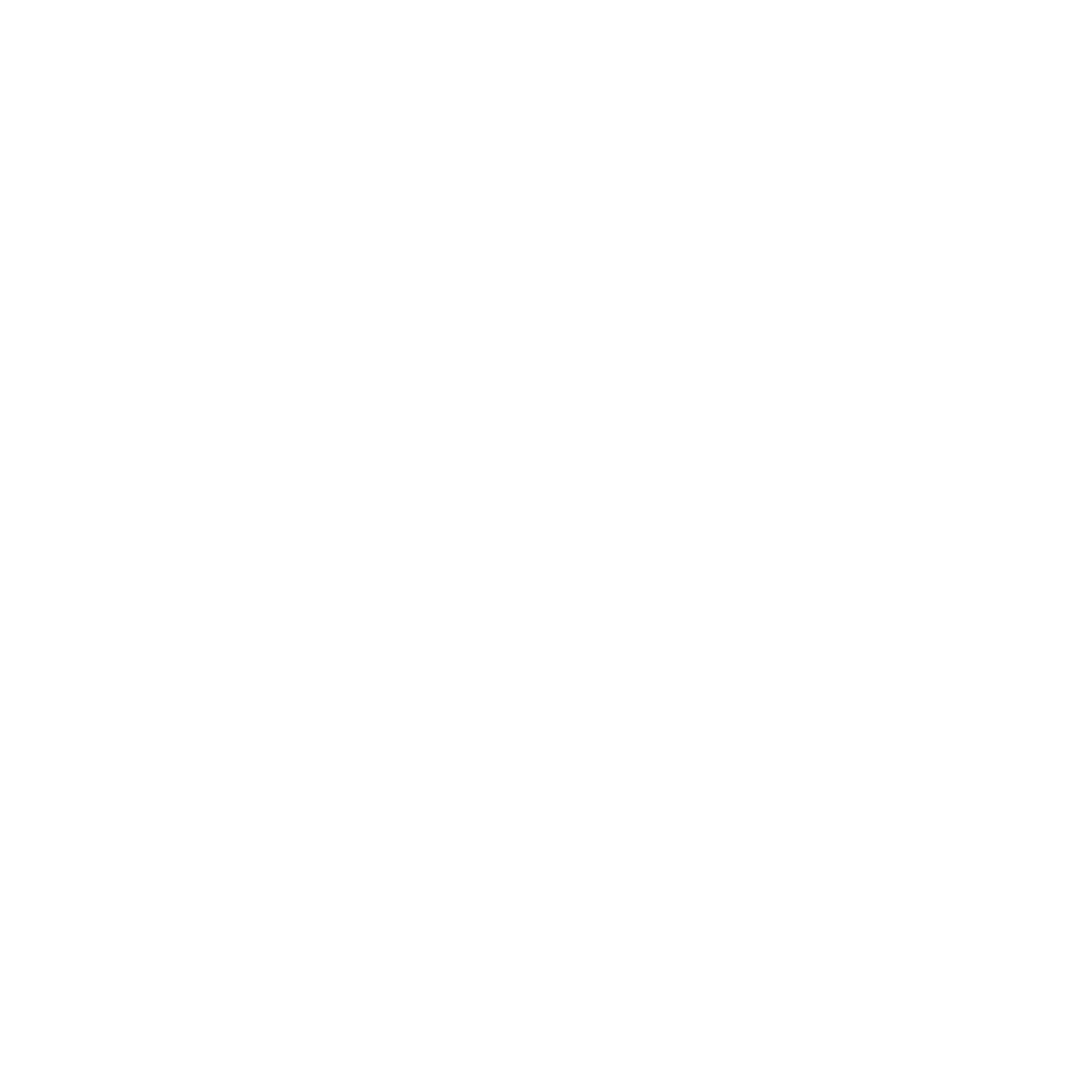 Next Steps
2
The Long Session
Status Check from 105 Days
47 days remaining (58 down)
House of Origin through March 12
Revenue Forecast – March 18
Opposite House (Chamber) Policy Cutoff - April 2
Opposite House Fiscal Cutoff - April 8 
Sine Die - April 27
Relevant Resources
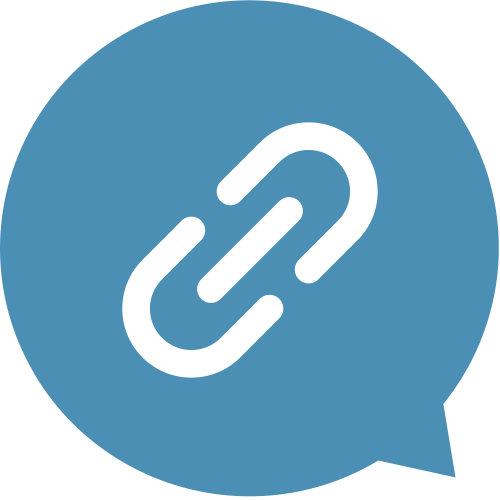 Cutoff Calendar
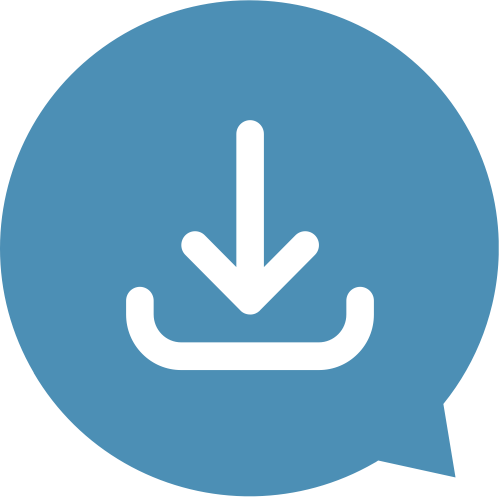 House Floor Activity
Senate Floor Activity
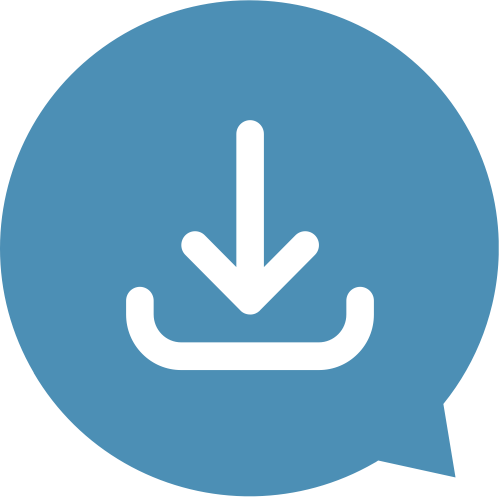 Latest Session Docs
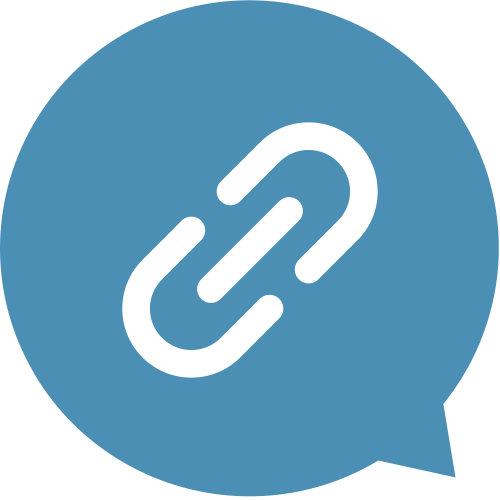 3
WSSDA Legislative Priorities
MSOC
SPED
SB 5263* - may be last bill on 3/12
HB 1310 – dead
HB 1357 – must be heard by 3/12
SB 5192* - referred to House Approps
HB 1338 - may be dead unless heard by 3/12
Staffing
Transpo
SB 5187 - dead, maybe some NTIB
HB 1579 – dead, no hearing
SB 5120  - dead
HB 1120 – dead, no hearing
* Likely funding vehicle
4
SB 5192
The (Likely) Vehicle for MSOC
MSOC Categories:
8 MSOC categories merged into lump sum; general ed, Minimum: $1723.42 $1656.50
9-12 enhancement, lump sum, Minimum: $229.37 $225.09
Increased allocations required to be used for MSOC, K-12: $156.67 $88.22 $77.49
Increased allocations required to be used for MSOC, 9-12: $20.85 $16.37 $14.94


MSOC calculations:
Enrollment—district’s prior three years’ total annual avg FTE enrollment
Inflation—IPD (previous calendar year)
Reporting:
Annual report to OSPI, using current categories
CTE MSOC allocations:
Determined in Budget Click to add Master quote styles
5
SB 5263
The (Likely) Vehicle for SPED
Multipliers:
Ages 3-5: 1.2 to 1.6381 1.32
Merge Tier 1 & Tier 2: 1.12/1.06 to 1.5289 1.32
Safety Net:
Threshold: 
2.3 x avg FTE expenditure to 1.5 1.75
Distribute awards quarterly


Enrollment Cap:
Eliminate the 16% cap
OSPI duties:
Allows 0.5% set-aside to fund
Review of disproportionate data; provide technical assistance
PD for Inclusionary Practices
Common template for IEPs
6
Other Policy Issues
Need to Watch
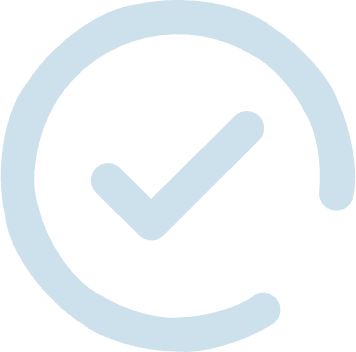 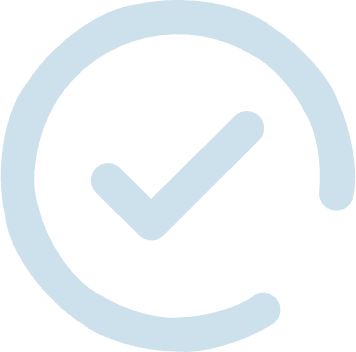 Simple Majority
SJR 8200 / SB 5186
Transition to Kindergarten
SB 5769
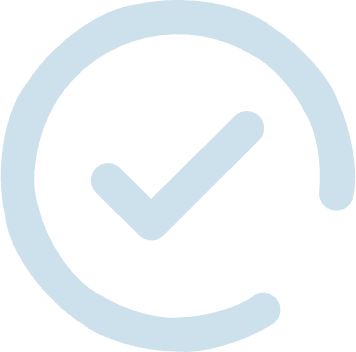 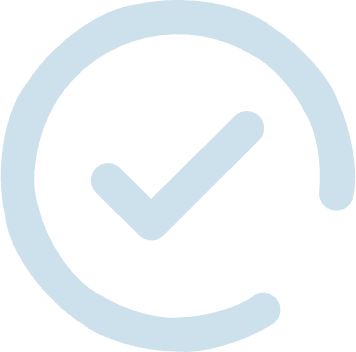 National Board Certified Teacher Program (Cuts)
Depreciation for EV Buses
SB 5780
SB 5737
7
[Speaker Notes: 5780
Senate staff anticipates a minimum of $30 M in savings from federal grant recipients alone. Staff has not analyzed potential savings from state-based grants. 
 
Some questions to consider: Does this only apply only to new grants awarded after the bill’s passage? Or is existing funding at risk? The bill does not specify.


5737:
Lower the base annual bonus to $3,000 in the 2025-26 school year, then increased by inflation – Instead of eliminating it; and 
Lower the high-poverty NBCT bonus to $3,000 in the 2025-26 school year AND add an inflationary adjustment – Instead of eliminating the bonus.
It’s my understanding that the base annual bonus is $6,200, while the high-poverty bonus has been $5,000 since it was put in place.]
Other Policy Issues
Need to Watch
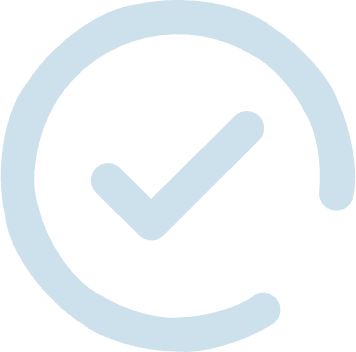 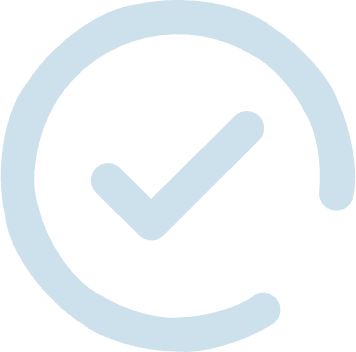 UI for Striking Workers
ESSB 5041
ALE and LEA
SB 5772
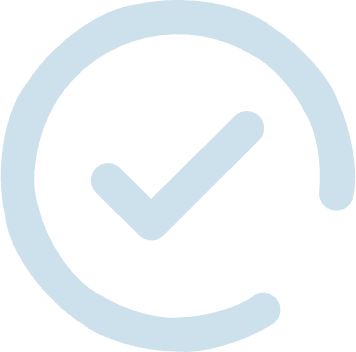 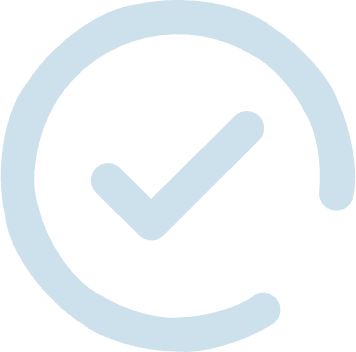 Education Complaint Process
2SSB 5179
Financial Education
2SHB 1285
8
[Speaker Notes: 5780
Senate staff anticipates a minimum of $30 M in savings from federal grant recipients alone. Staff has not analyzed potential savings from state-based grants. 
 
Some questions to consider: Does this only apply only to new grants awarded after the bill’s passage? Or is existing funding at risk? The bill does not specify.


5737:
Lower the base annual bonus to $3,000 in the 2025-26 school year, then increased by inflation – Instead of eliminating it; and 
Lower the high-poverty NBCT bonus to $3,000 in the 2025-26 school year AND add an inflationary adjustment – Instead of eliminating the bonus.
It’s my understanding that the base annual bonus is $6,200, while the high-poverty bonus has been $5,000 since it was put in place.]
Federal Updates
Current continuing resolution (CR) does NOT cut any education programs
Effort to eliminate E-Rate funding to provide wireless internet hotspot devices
Some grants are not being funded depending on words within them
Questions?
9
[Speaker Notes: The House is currently scheduled to vote on the CR this afternoon. If the CR passes, the House is expected to adjourn, putting pressure on the Senate to either pass the CR or shutdown the government.  Passing the CR requires 60 votes in the Senate. U.S. Sen. Rand Paul (R-KY) has already come out against the CR, which means that eight Democrats would need to vote yes to pass the bill. If the House fails to pass the bill, there's hope that Congress can pass a 30-day CR that would allow appropriators more time to work on an omnibus funding package. 


NSBA joined more than 30 organizations on a letter to U.S. Senators urging them to vote against S.J.Res.7, a Congressional Review Act (CRA) resolution that would overturn the Federal Communications Commission's E-Rate hotspot decision last year. The FCC's Order allows schools and libraries to obtain E-Rate funding to provide wireless internet hotspot devices and service to students, school staff, and library patrons. Almost 20,000 schools and libraries across the country are currently in the process of applying for several hundred thousand hotspots, which often have multiple users. This resolution, if passed, would prevent millions of students and library patrons across the country from obtaining internet access. You can read the letter here.]